ШКОЛЬНАЯ ФОРМА 
             НА ЗАКАЗ

                    для классов и школ



 Швейно-вышивальное предприятие «Велес» 
г. Кемерово 

(Учредитель и директор – Болтенков Александр Михайлович)
и 
Отдел по работе с заказами ООО «Апельсин» 
г. Кемерово(Руководитель - Надежда Владимировна)

8 (3842) 76-76-01, 8-951-578-6080 
   www.forma-kem.ru

Данная презентация является собственностью ООО «Апельсин»
и не может быть использована без разрешения
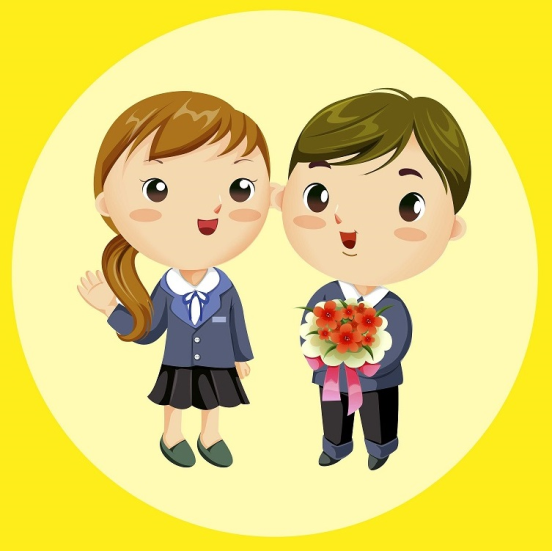 Наши преимущества:
 Местное производство – фабрика расположена в г. Кемерово

 Нам доверяют: 
Школы и гимназии г. Кемерово № 5, 10, 19, 24, 25, 26, 32, 44, 63  и из Промышленной – № 2, 3 и 56 школа, Уфимцево и Краснинская школы (школьная  форма и шевроны)
- Администрация Кемеровской области (производство наградных лент, в  
   т.ч. «Почетный гражданин Кузбасса» и прочих атрибутов по заказам), 
- Хоккейный клуб с мячом «Кузбасс» и «Федерация бокса Кузбасса»
  (производство и вышивка спортивных костюмов и формы),
- Кемеровская Епархия Русской Православной Церкви,
- Торговая сеть «Бегемот» (пошив униформы), 
- Рестораны (разработка брендинговой формы для «Friday» и «7 пятниц»)
- Художественные школы и детские студии (нарукавники и фартуки)

  Мы активно развиваемся: в 2015г. расширены производственные  
   мощности и запущена линия по пошиву  спортивной формы 
   для физкультуры  и трикотажных изделий для учащихся
www.forma-kem.ru
Почему с нами выгодно? 

Поможем в создание единого духа и корпоративного стиля школы
Разработаем логотип шеврона на основании эмблемы школы
Предлагаем специальные цены по предзаказу для школ (экономия от 35%) – до 30 апреля 
Замеры детей и доставка в школу формы – бесплатно
Высокое качество тканей, не пиллингуемые, стойкие красители
Соответствие пошива требованиям сертификации и стандартов РФ
Заказ моделей на разные полноты и роста
Скидка 8% для малоимущих семей (по документу)
Оперативная замена размера на другой
Если изделие выйдет из строя, его можно обновить в течение учебного года

www.forma-kem.ru
Коллекция школьной формы для НАЧАЛЬНОЙ ШКОЛЫ включает: сарафаны, жилеты, юбки, брюки, водолазки, галстуки, шевроны, спортивную форму
Сарафан со складками вкруговую

с подрезным бочком в клетку и пуговицами по плечу для регулировки роста

Рост 116-158

Размер 56-76  -  Цена 1590 р.

Размер от 80  -  Цена 1710 р.
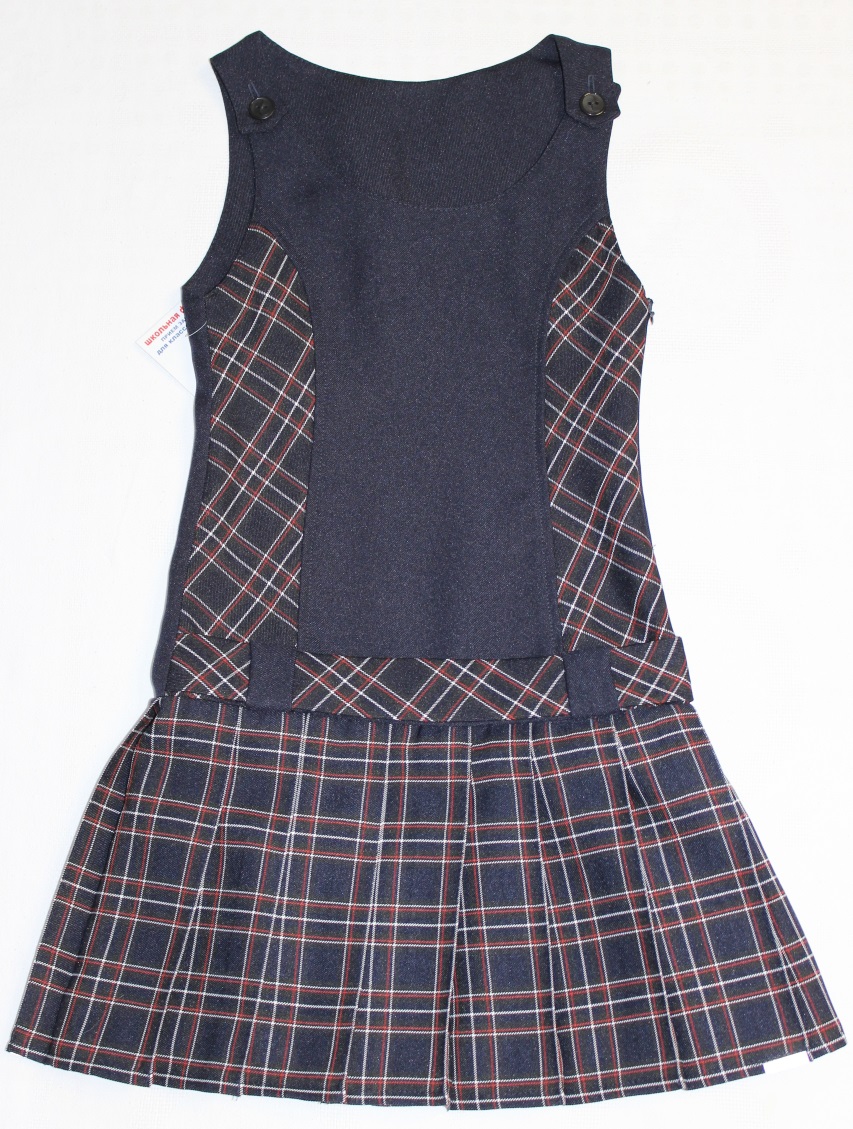 www.forma-kem.ru
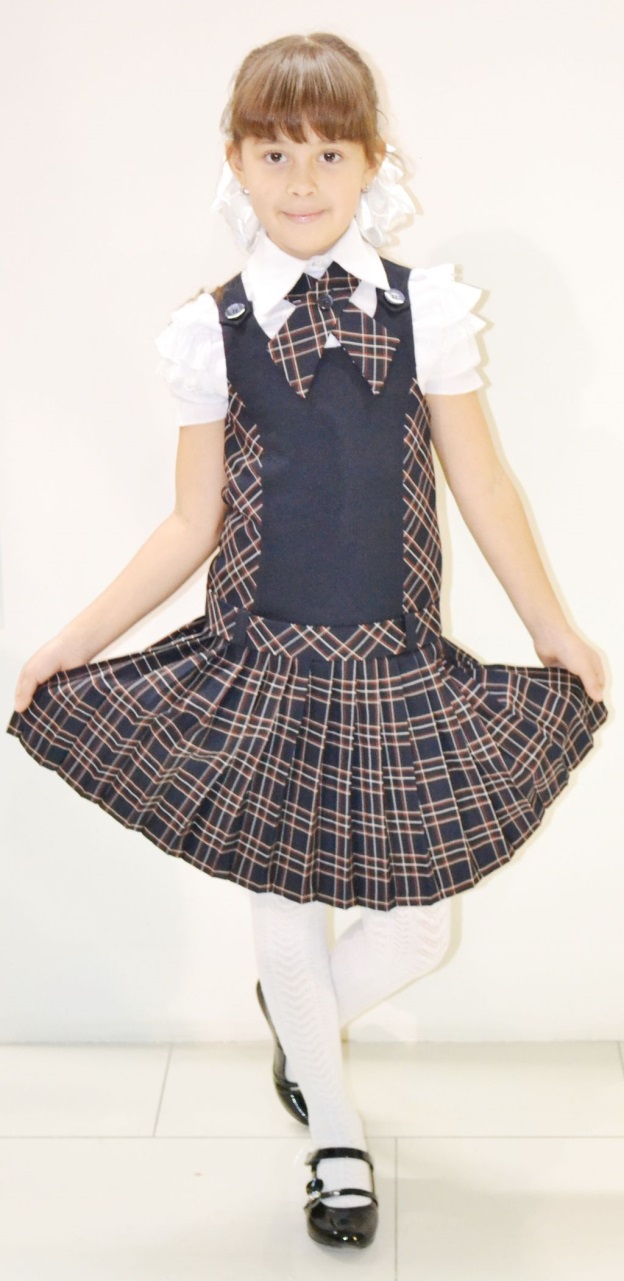 Сарафан с плиссе складками

с подрезным бочком в клетку и пуговицами по плечу для регулировки роста


Рост 116-158

Размер 56-80  -  Цена 1980 р.

Размер от 84  -  Цена 2200 р.
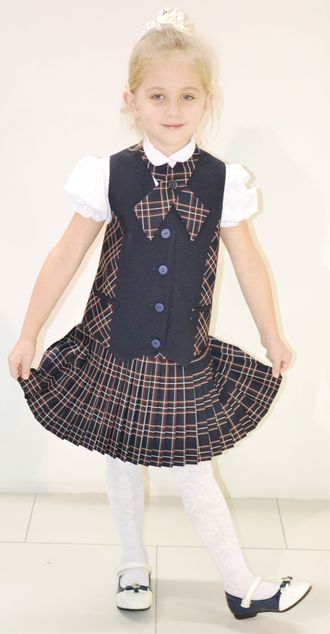 Комплект: жилет с юбкой в складку-плиссе

Жилет: с подрезным бочком в клетку и застежкой на пуговицах по центру полочки, с двумя карманами, на подкладе (вискоза)

Юбка: на поясе и подкладе, на кокетке; низ юбки – плиссе складка; застежка в боковом шве на молнии

Рост 116-158
Размер 56-80 - Цена 2680 р.
Размер от 84  - Цена 3050 р.
www.forma-kem.ru
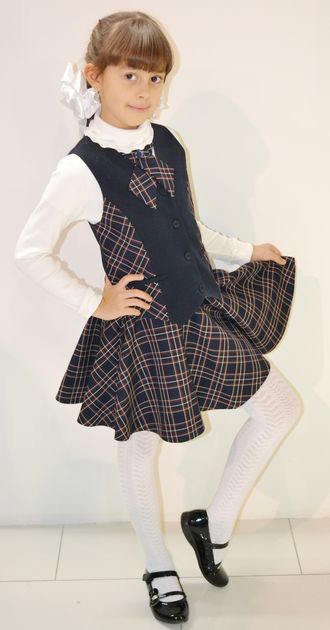 Комплект: жилет с юбкой – «солнце»

Жилет: с подрезным бочком в клетку и застежкой-пуговицами по центру полочки, с двумя карманами, на подкладе (вискоза)

Юбка: на поясе и подкладе, на кокетке; низ юбки – «солнце», по косой; застежка-молния в боковом шве

Рост 116-158
Размер 56-80 - Цена 2680 р.
Размер от 84  - Цена 3050 р.
www.forma-kem.ru
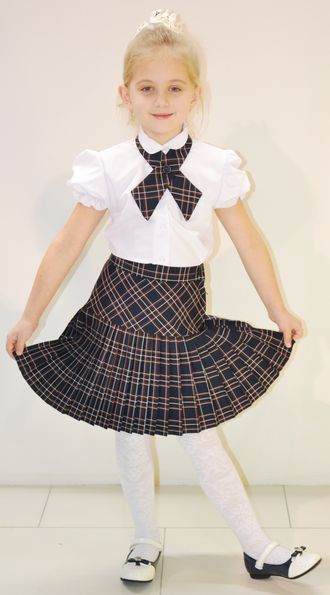 Юбка на кокетке, с плиссе-складкой

Модель на поясе и подкладе, на кокетке; низ юбки – с круговую складку; застежка-молния в боковом шве


Рост 116-158

Размер 56-80 - Цена 1450 р.
Размер от 84  - Цена 1650 р.
www.forma-kem.ru
Юбка – «солнце»


Модель на поясе и подкладе, на кокетке; низ юбки – «солнце», по косой; застежка-молния в боковом шве

Рост 116-158

Размер 56-80 - Цена 1450 р.
Размер от 84  - Цена 1650 р.
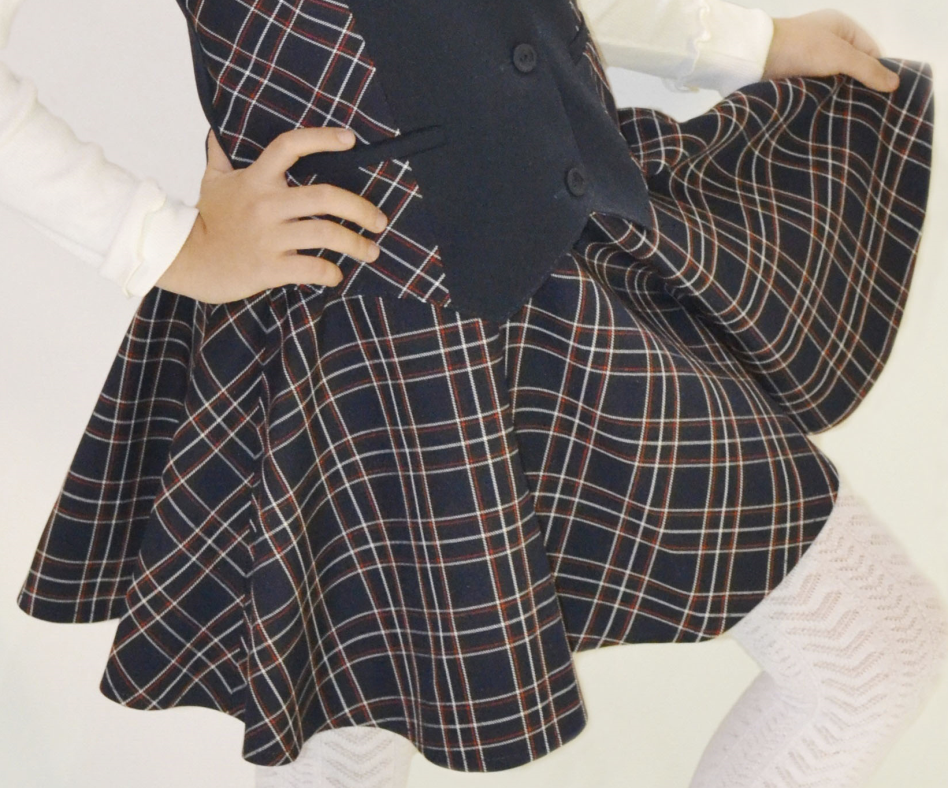 www.forma-kem.ru
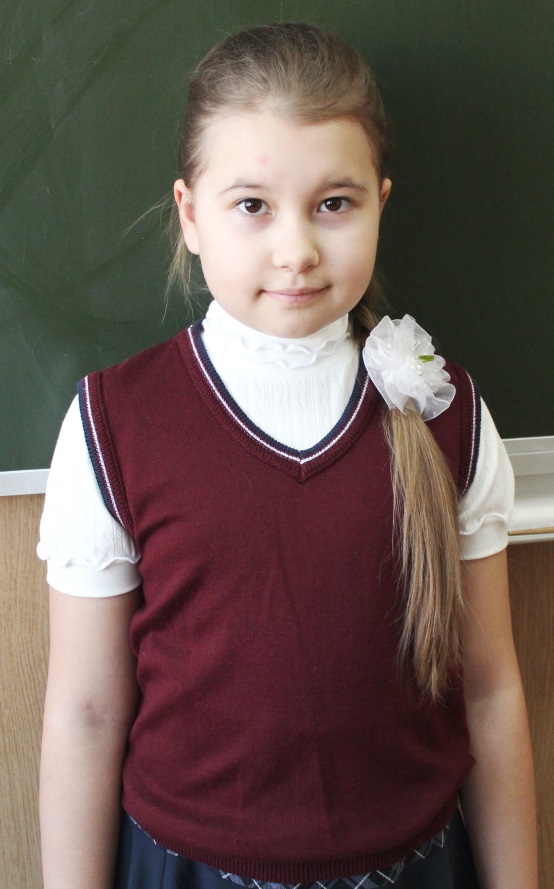 Жилет вязаный
Пр-во Россия

Состав: 50% хлопок, 
50% акрил
Цвета: синий, бордовый, серый

Рост 122 - 146
Цена 790 р.

Рост 152 - 176
Цена 890 р.

Нестандартный размер
Цена +150 р.
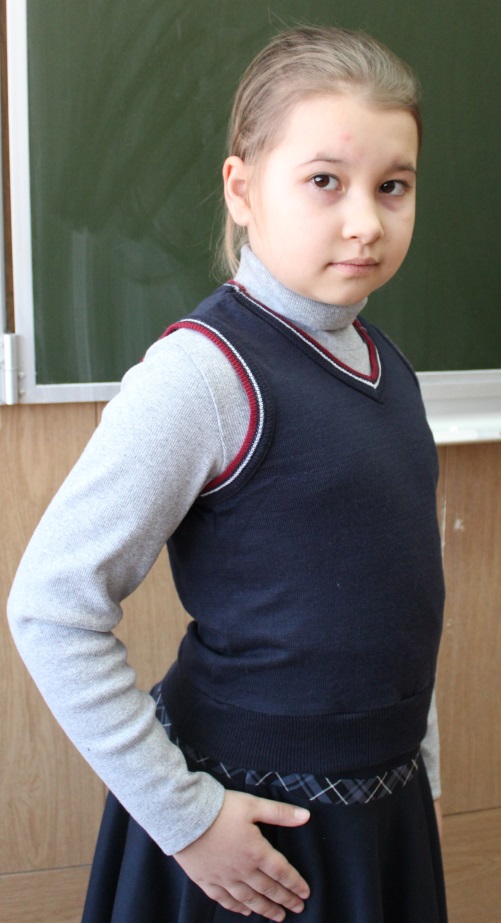 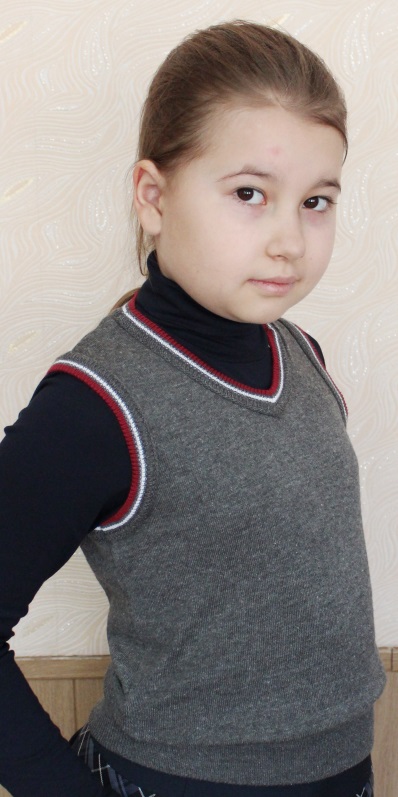 www.forma-kem.ru
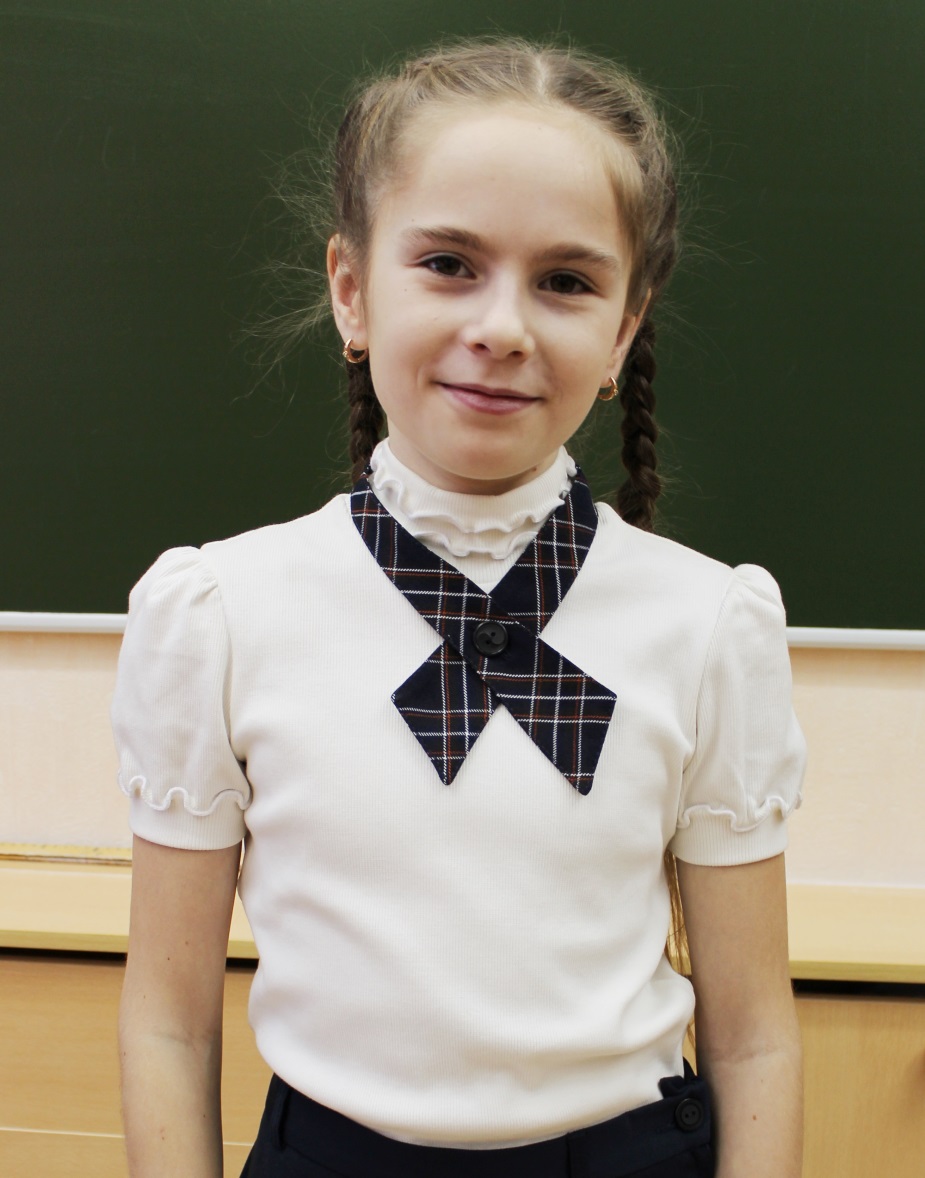 Галстук – бант 
для девочки


Модель на застежке-пуговице, в клетку

Рост 116-158

Цена 200 р.
www.forma-kem.ru
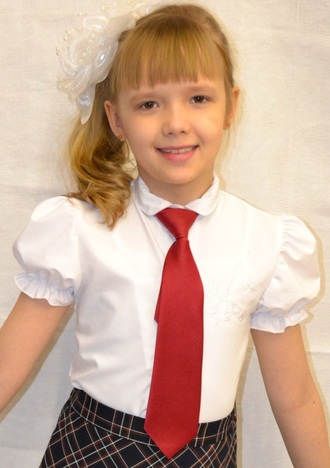 Галстук 35 см на резинке

Модель с регулировкой
Цвет – однотонный

Рост 116-158
Цена 140 р.
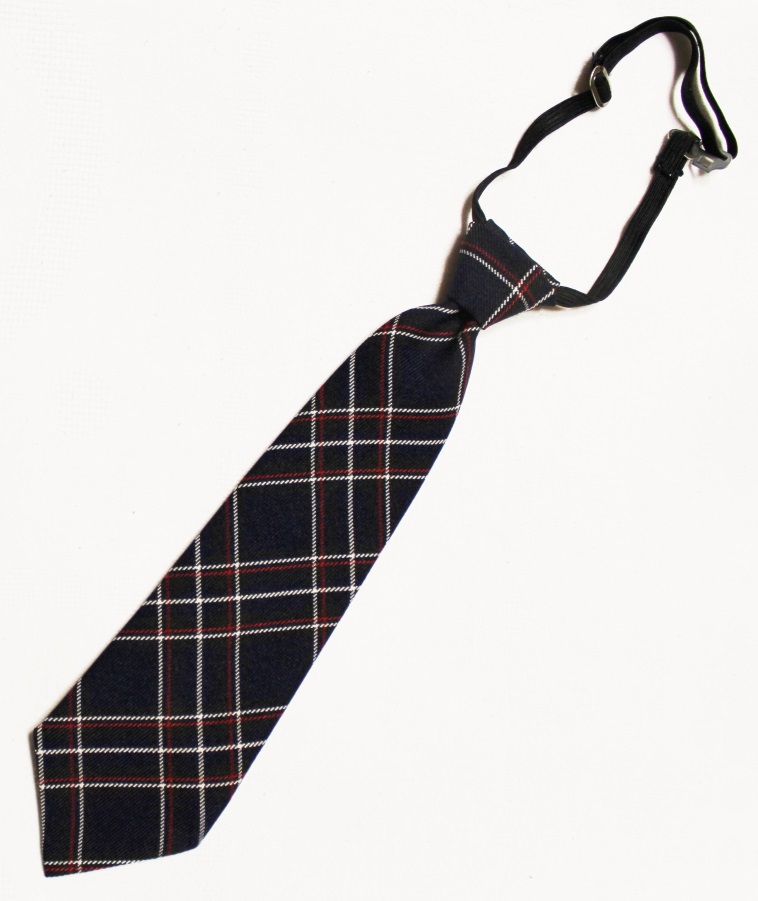 Галстук в клетку на резинке

Модель с регулировкой
Цвет – в клетку

Рост 116-158
Цена 180 р.
www.forma-kem.ru
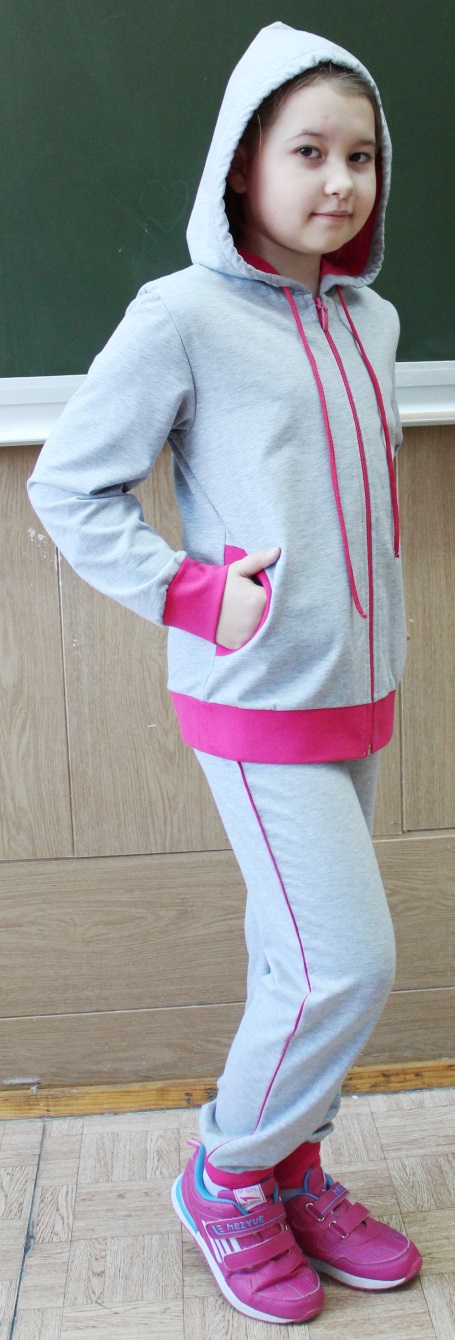 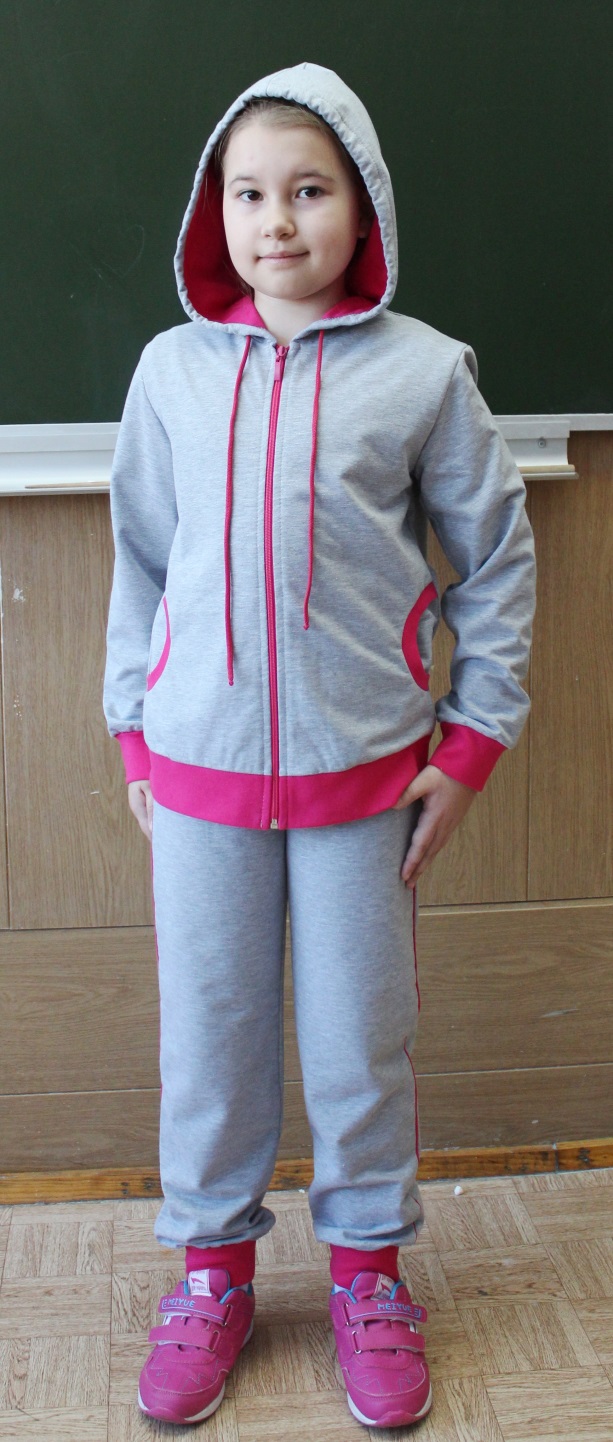 Костюм спортивный 
(куртка и брюки)

Ткань: 80% - хлопок
Цвет: серый меланж/фуксия

Рост 116-158 

Цена 1250р.
www.forma-kem.ru
Форма для уроков физкультуры (для девочек ) 

Ткань: 95% - хлопок, 5% - лайкра
Рост 116-158 

Комплект футболка притал. белая и капри черные - цена 520р.

Вышивка на футболке с надписью школы и города «под серебро»
Комплект с вышивкой цена - 580р.
Футболка белая - цена 290р.
Капри черные - цена 230р.
Лосины черные - цена 330р.
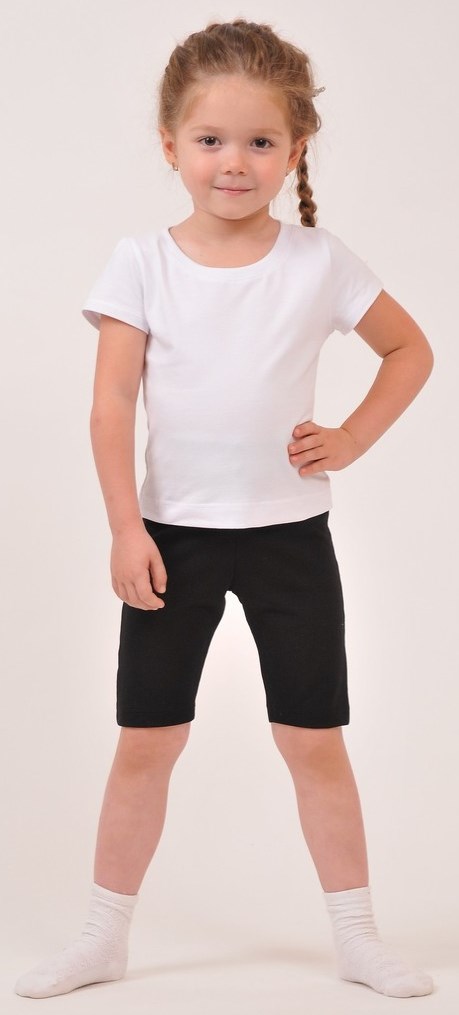 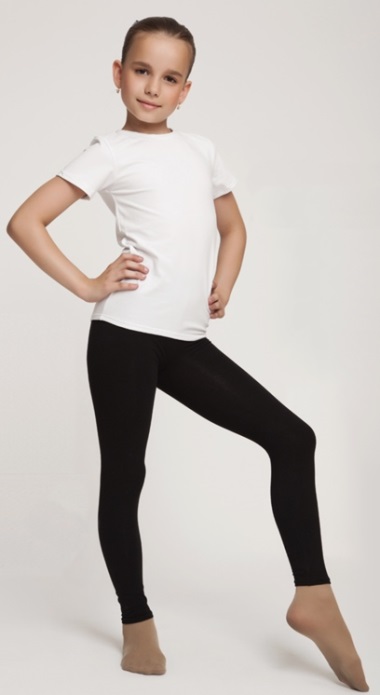 www.forma-kem.ru
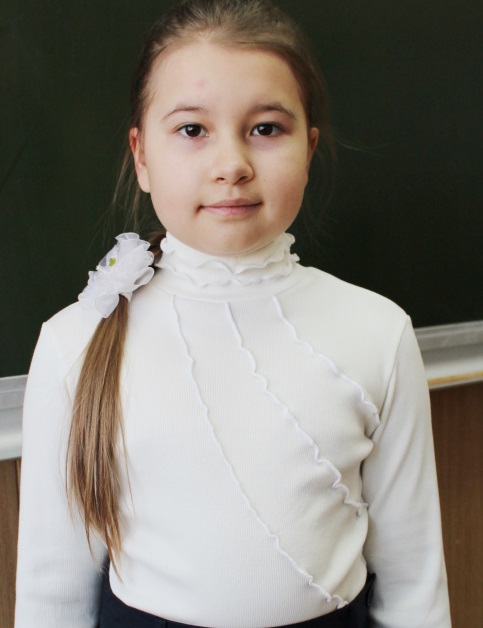 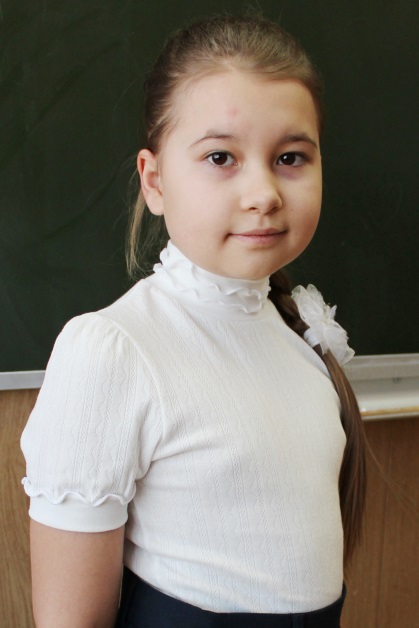 Водолазка для девочек
Ткань: 100% - хлопок (кашкорсе и ажур)
Цвет: молоко

В ассортименте 3 модели. Рукав: длинный и короткий

Рост 116-158

Цена 420р./450р.
Водолазка для девочек
Ткань: 95% - хлопок, 5% - лайкра (кулирка)
Цвет: белый

В ассортименте 3 модели. 
Рукав: длинный и короткий

Рост 116-152

Цена 500р./550р.
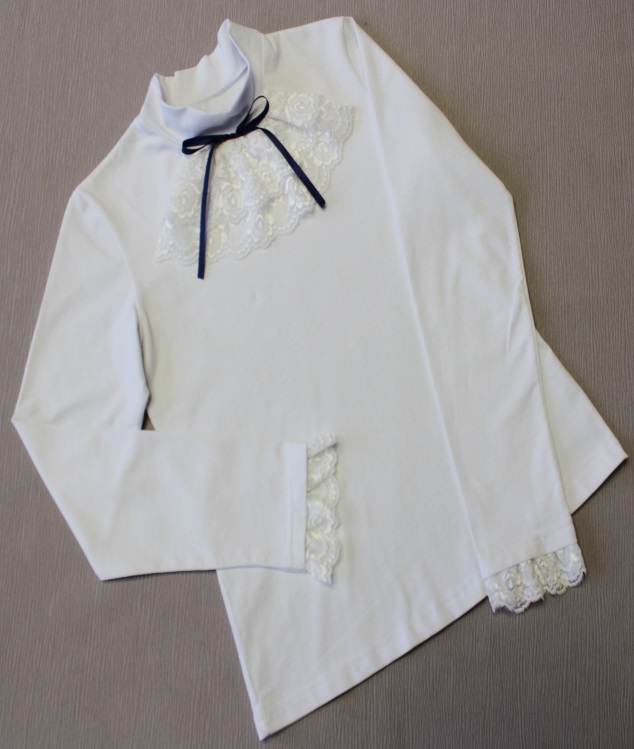 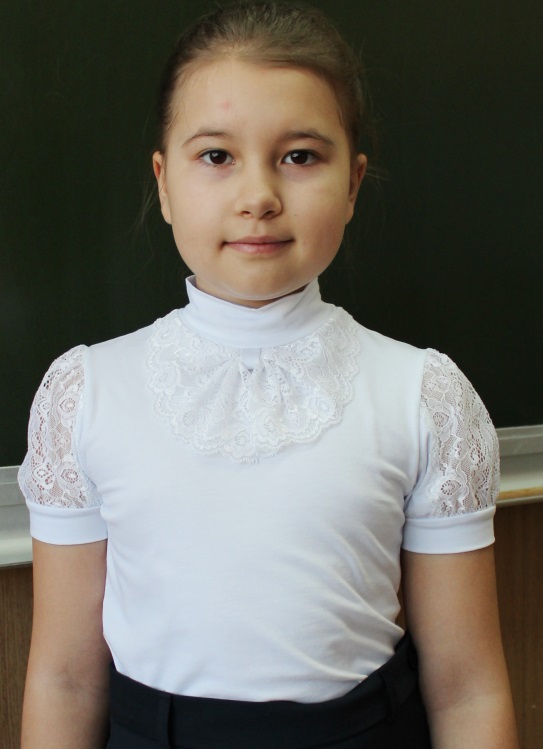 www.forma-kem.ru
Водолазка классическая
Цвет: серый меланж, белый, индигоТкань: 95% - хлопок, 5% - лайкра
Рост 116-158 - Цена 370 р.
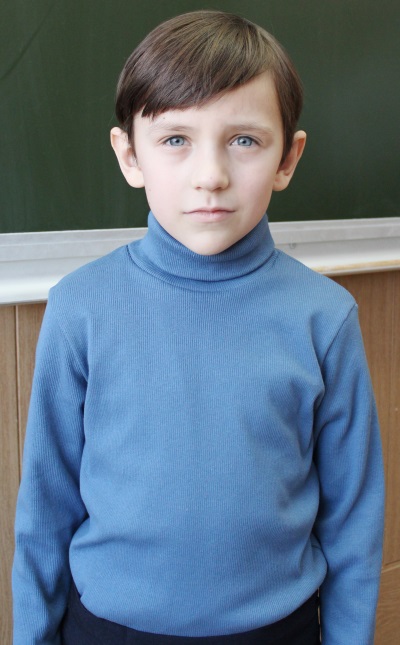 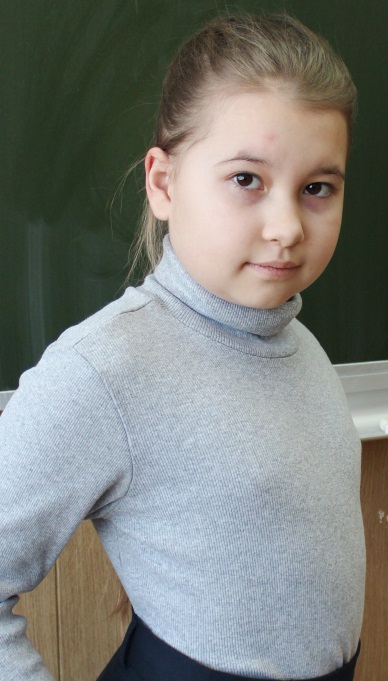 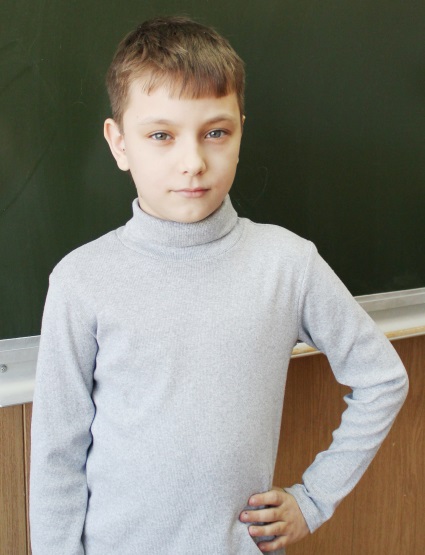 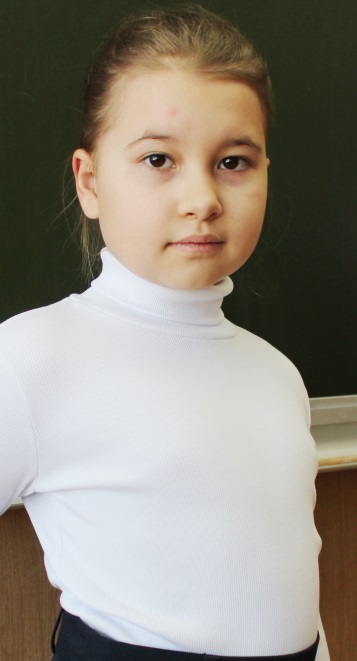 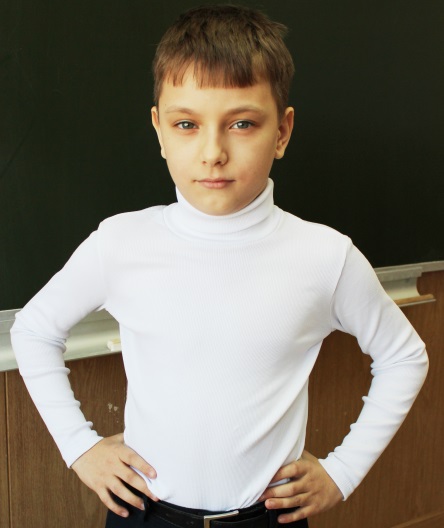 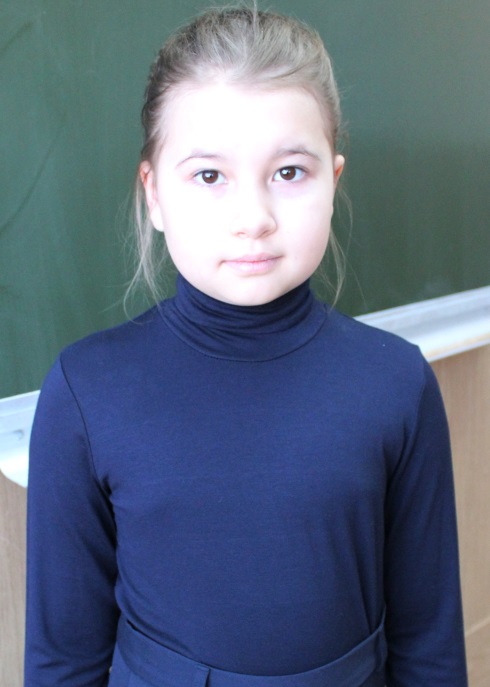 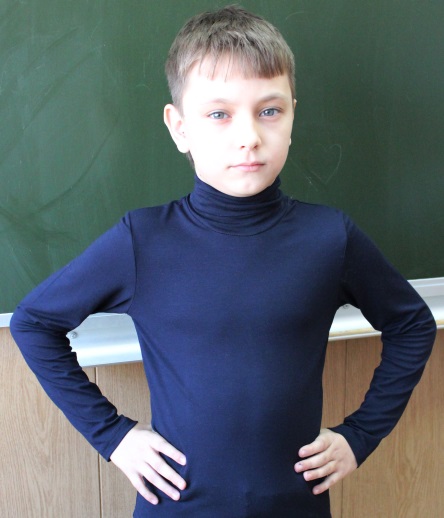 Водолазка
Цвет: темно-синий 
Ткань: 95% - вискоза, 5% - лайкра
Рост 116-158 - Цена 420 р.
www.forma-kem.ru
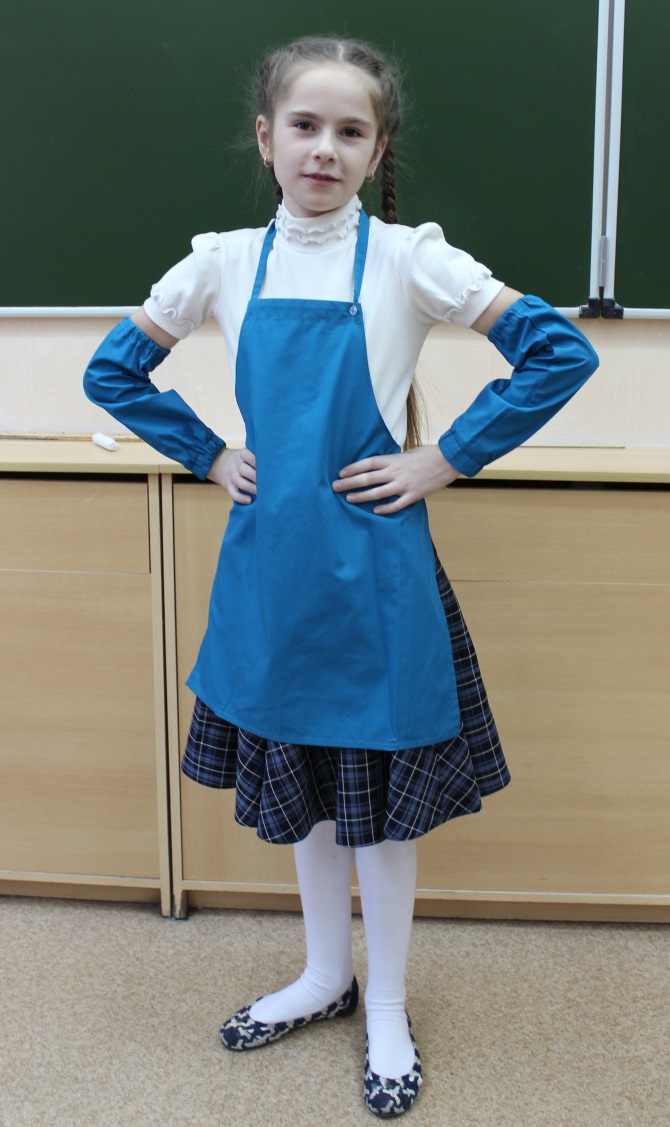 Фартук и нарукавники 
для уроков труда  и творчества

Фартук – 
цена 250 р.

Нарукавники – 
цена 230 р.
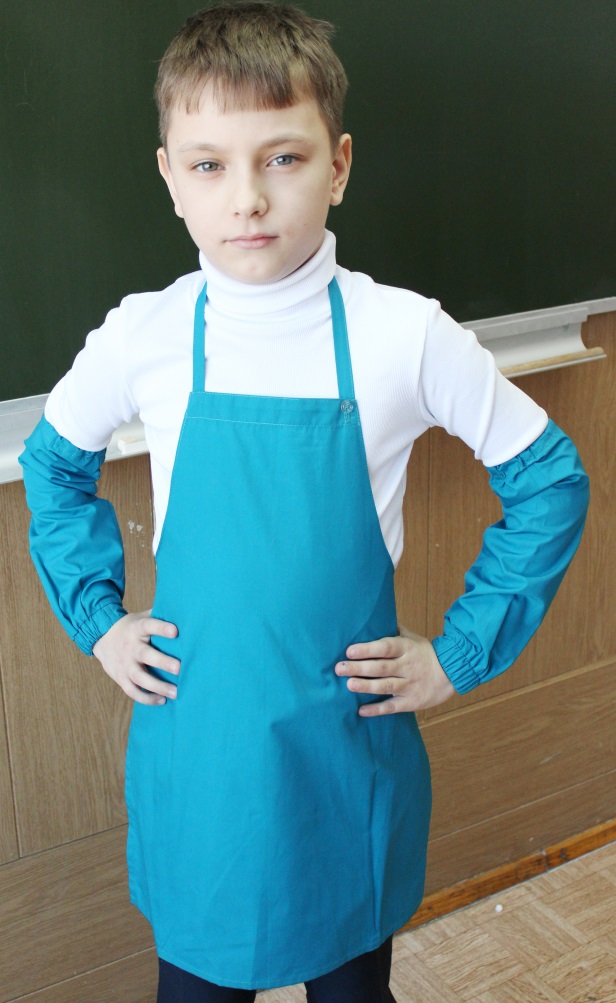 www.forma-kem.ru
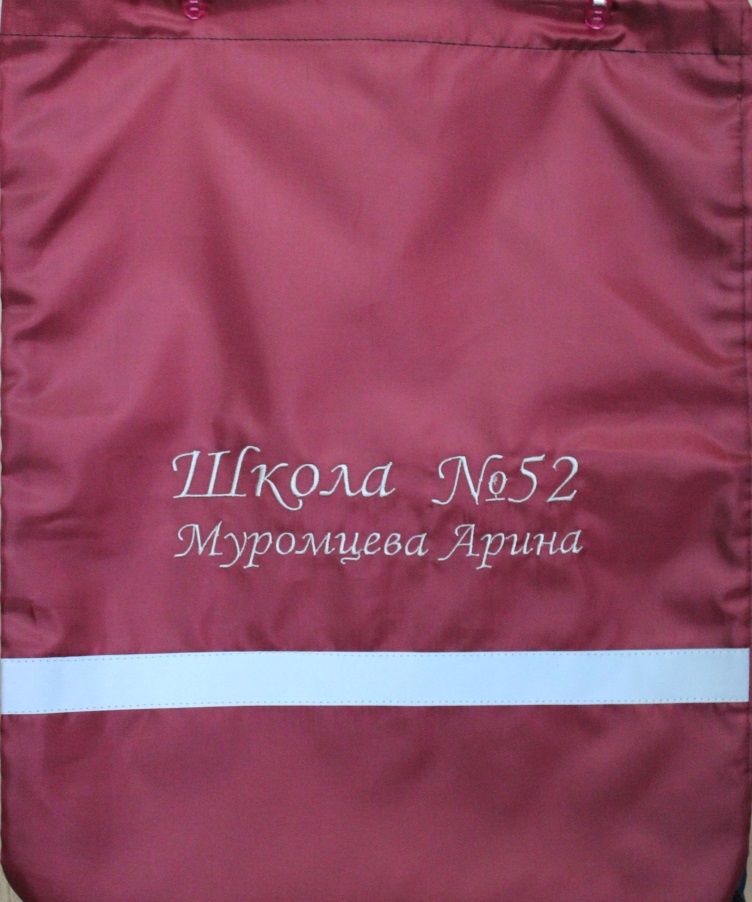 Сумка-мешок с отражателем

Ткань – полиэстер 100%

Внутренние швы укреплены.
Вышивка на сумке с номером школы и фамилии, имени ребенка 
Цена 340 р.
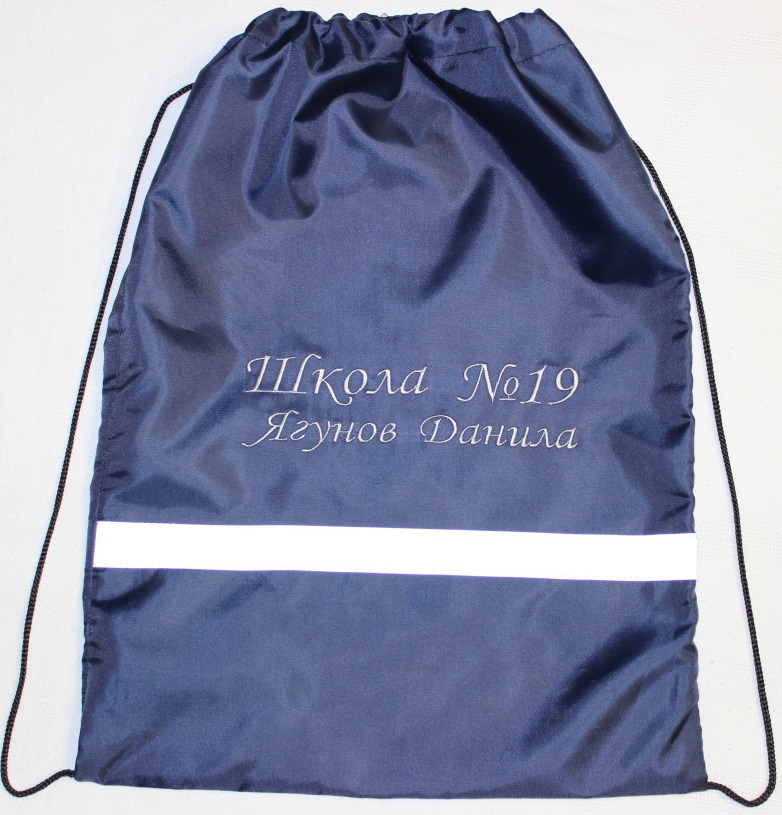 www.forma-kem.ru
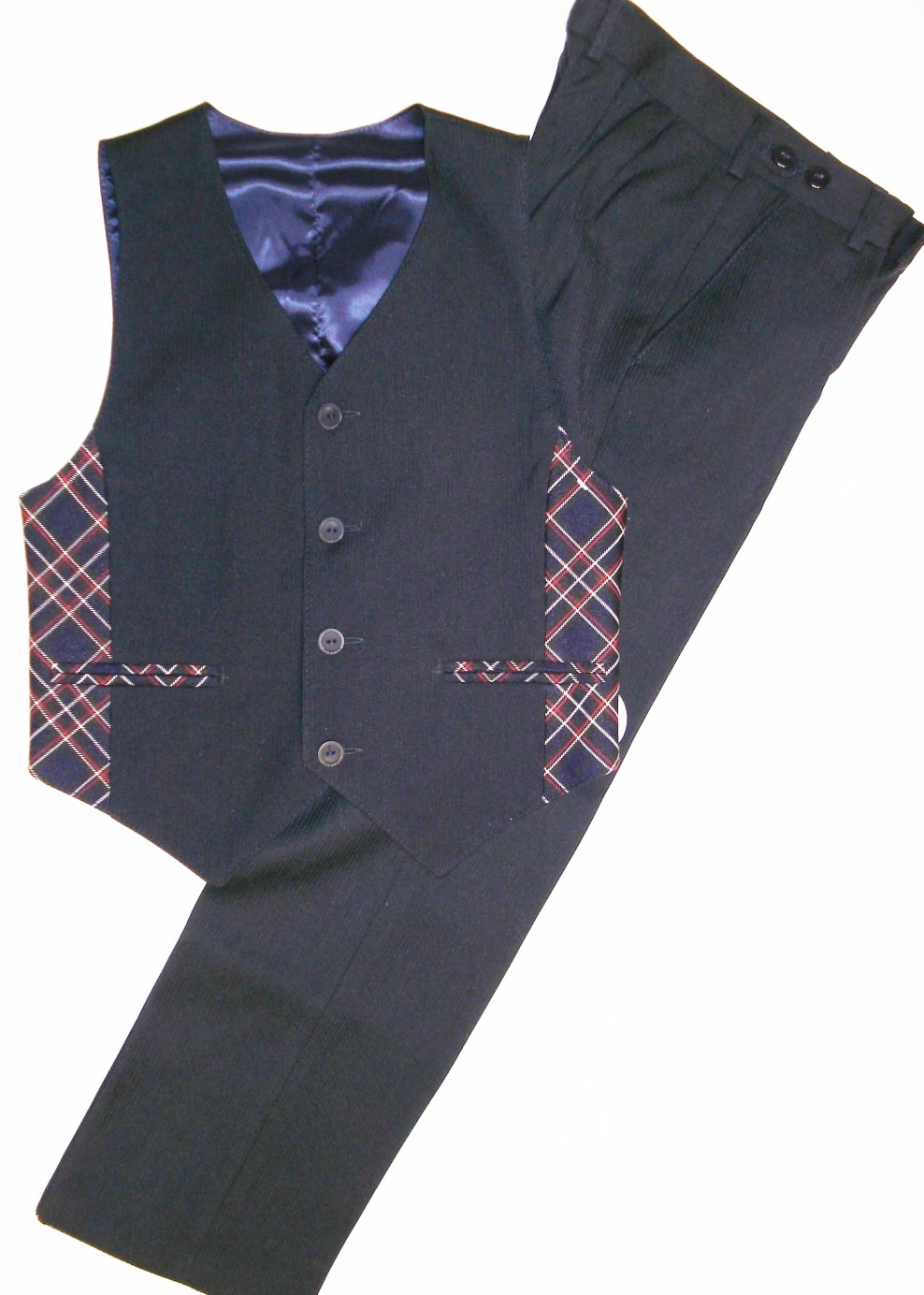 Комплект для мальчика: жилет с брюками

Жилет: с подрезным бочком в клетку и застежкой-пуговицами по центру полочки, с двумя карманами, на подкладе (вискоза)

Брюки: на поясе с регулировкой, на подкладе, низ подшит тесьмой

Рост 116-146
Размер 56-80

Цена 2390 р.
www.forma-kem.ru
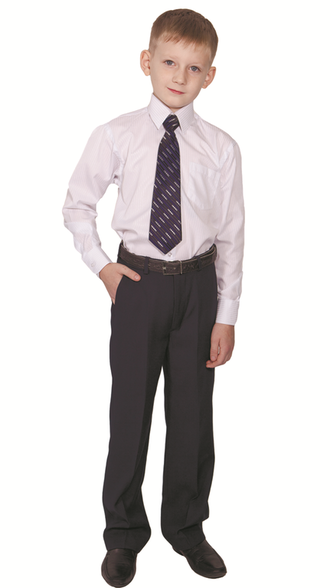 Брюки для мальчика

Брюки: на поясе с регулировкой по талии, на подкладе, низ подшит тесьмой

Рост 116-146
Размер 56-76

Цена 1330 р.

Рост 152-176
Размер 72-84

Цена 1430 р.
www.forma-kem.ru
Сорочка для мальчика

    Ткань: хлопок – 80%                   Цвет:  голубой, белый, сирень
    Рост 116-170                                                                     Цена 470 р.
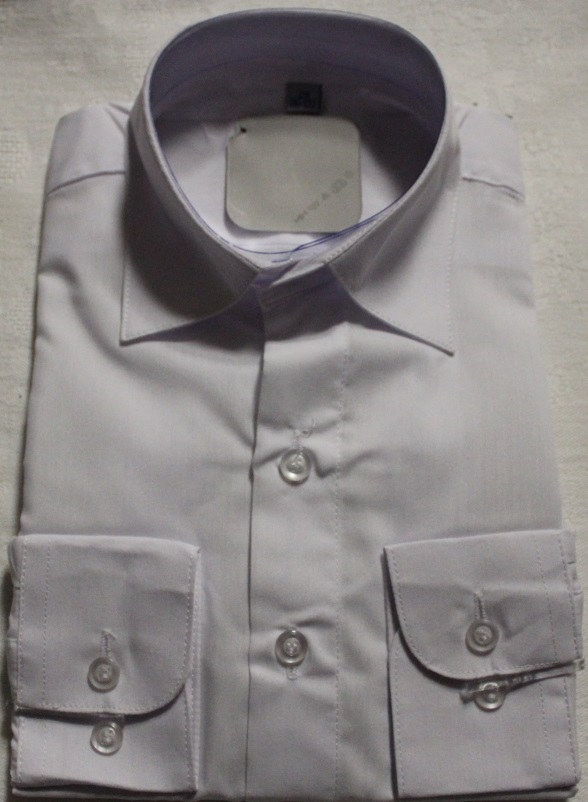 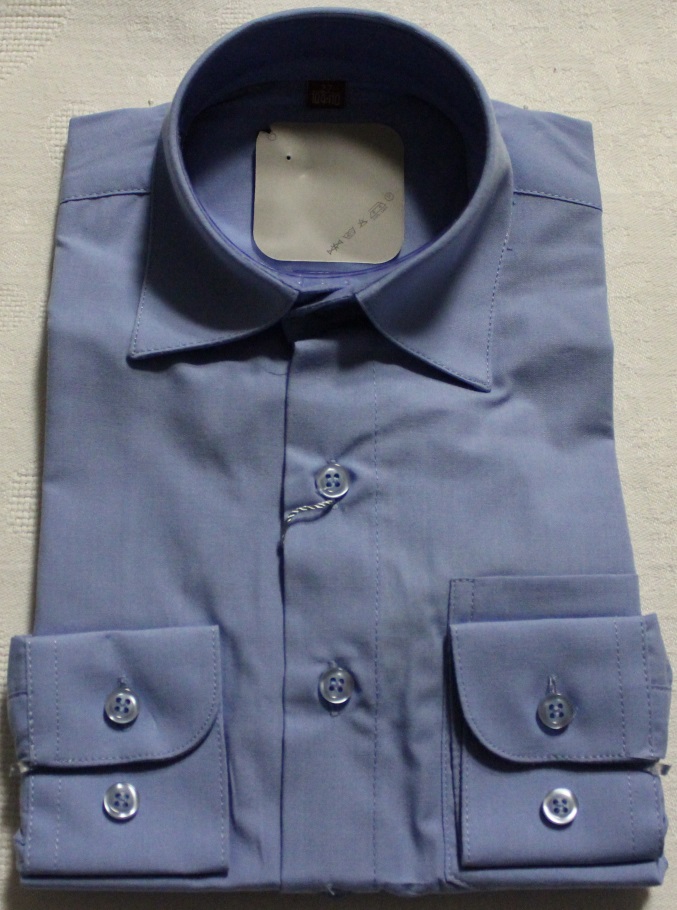 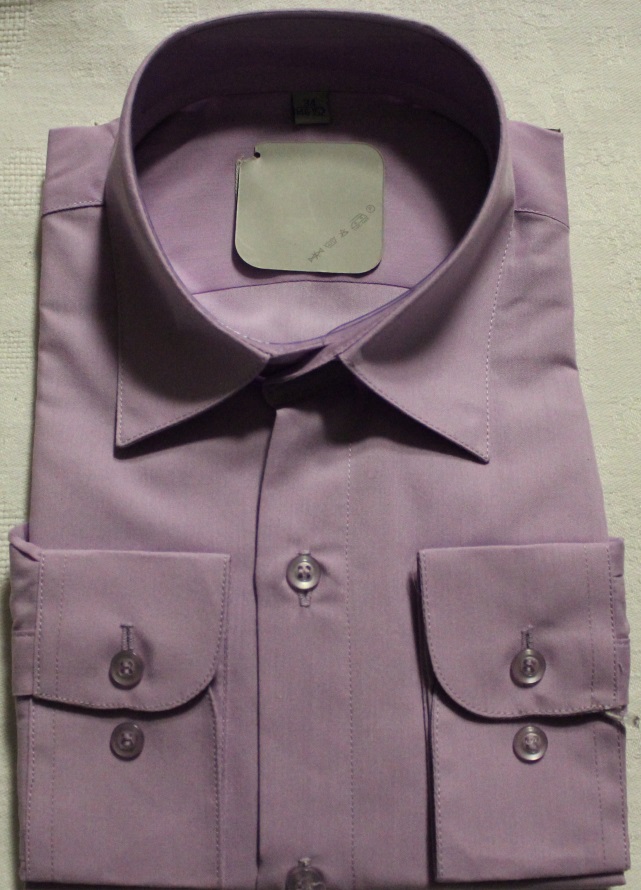 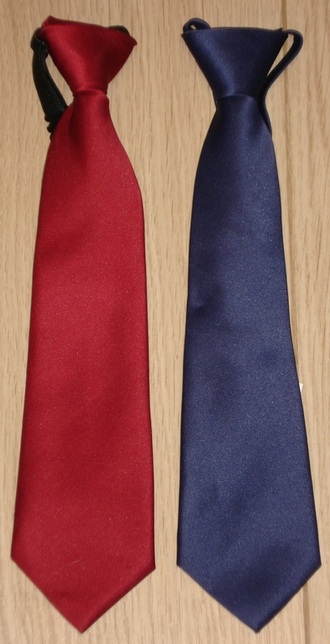 Галстук для мальчика
35 см на резинке

Модель с регулировкой
Цвет – однотонный

Цена 140 р.
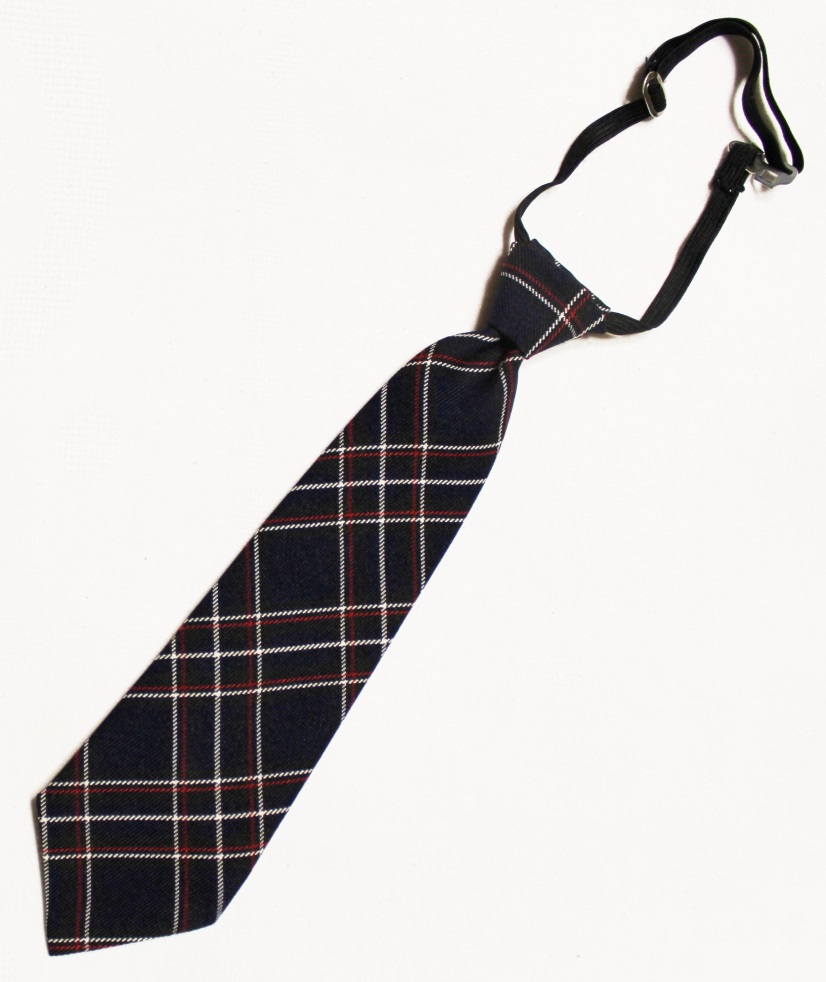 Галстук в клетку

Модель с регулировкой

Цена 180 р.
www.forma-kem.ru
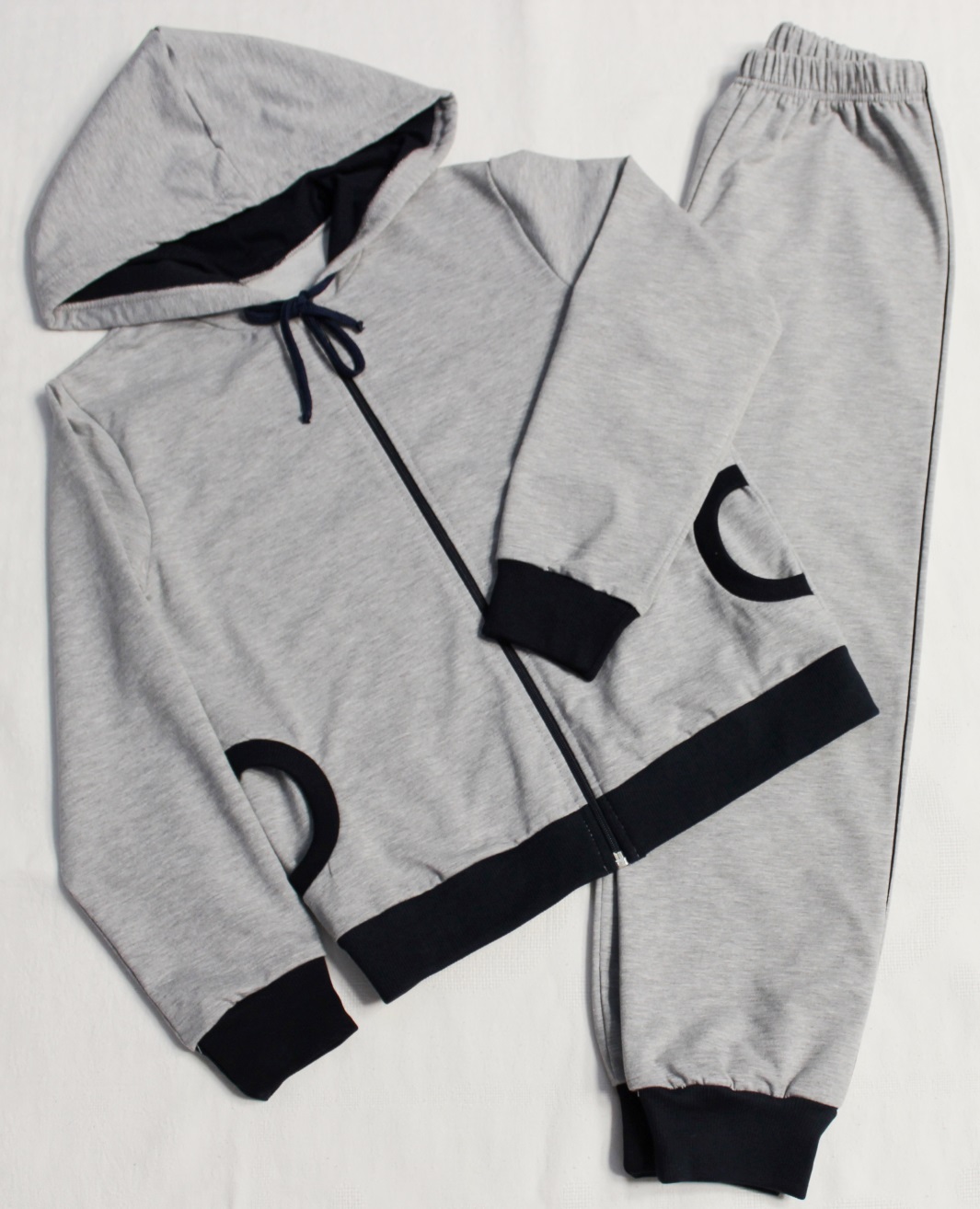 Костюм спортивный 
(куртка и брюки)

Ткань: 80% - хлопок
Цвет: серый меланж/синий

Рост 116-158 

Цена 1250р.
www.forma-kem.ru
Форма для уроков физкультуры для мальчиков

Футболка прямая, белая и Шорты черные, на резинке, с карманами
Ткань: 100% - хлопок
Рост 116-158

Цена 230 р.

Вышивка на футболке с надписью школы и города «под серебро» (+50 руб.)

Цена за комплект 450 р.
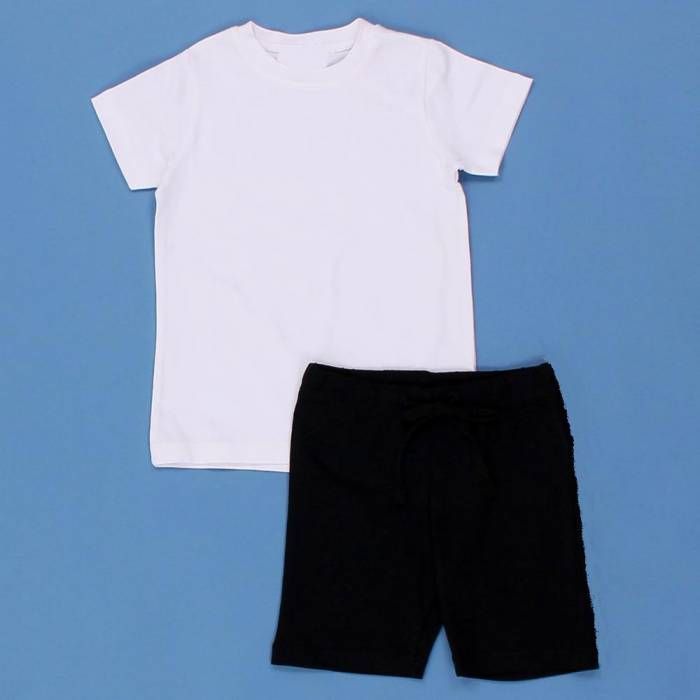 www.forma-kem.ru
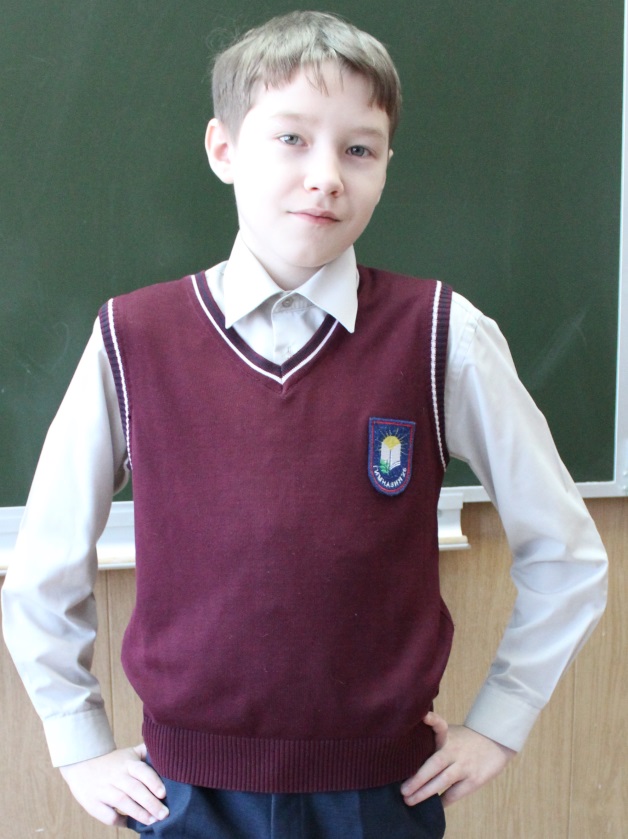 Жилет вязаный
Пр-во Россия

Состав: 50% хлопок, 50% акрил
Цвета: синий, бордовый, серый


Рост 122 - 146
Цена 790 р.

Рост 152 - 176
Цена 890 р.

Нестандартный размер
Цена +150 р.
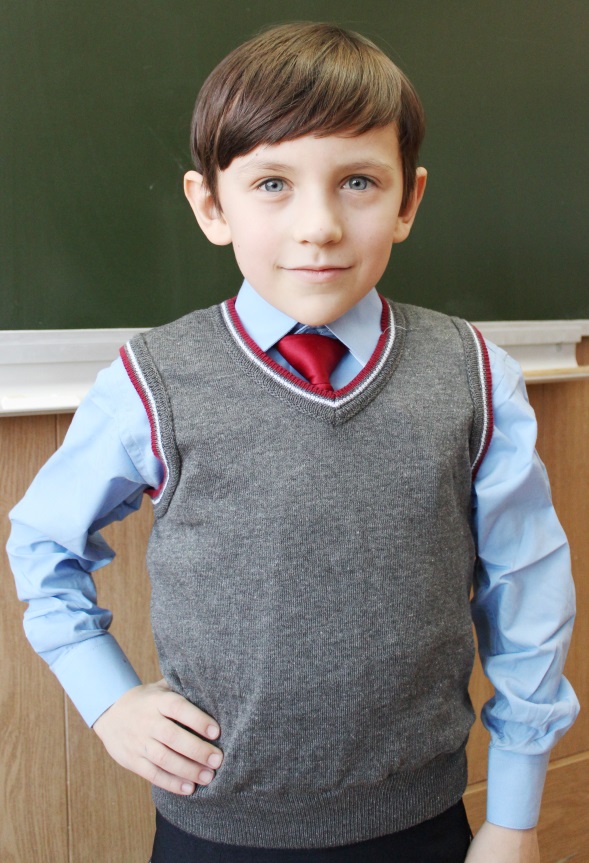 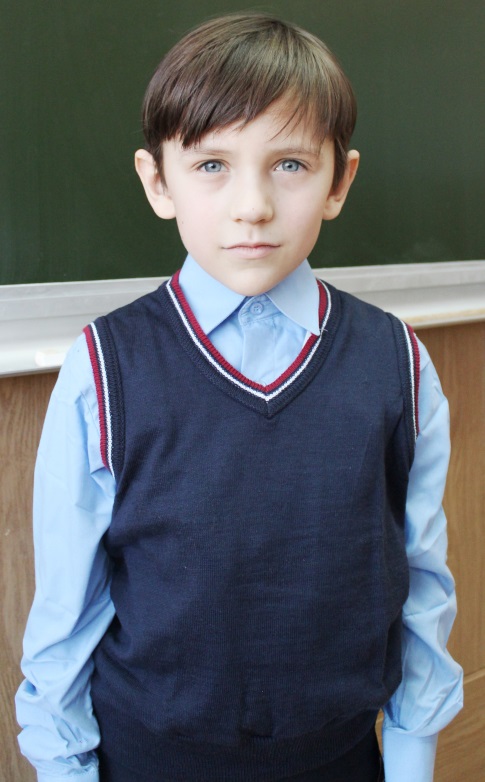 www.forma-kem.ru
www.forma-kem.ru
Шевроны-эмблемы  под заказ
При заказе от 30 шт. – цена 220 руб.
При заказе от 100 шт. – цена 200 руб.
При заказе от 200 шт. – цена 170 руб.
При заказе от 400 шт. – цена 130 руб.
Повторное изготовление – от 20 шт. по цене первого заказа
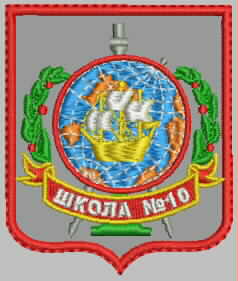 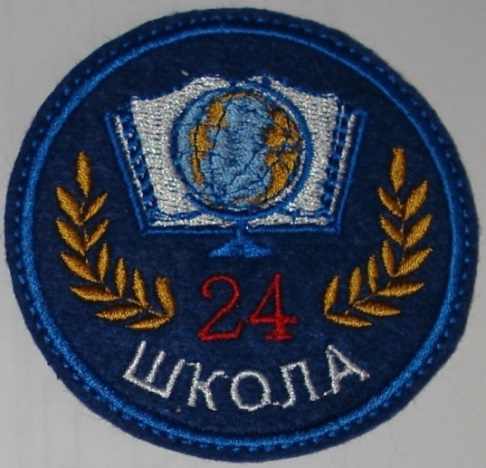 Разработка индивидуального дизайна макета – бесплатно

Выбор материалов и цвета

Изготовление образца

Исполнение рисунка – машинная вышивка
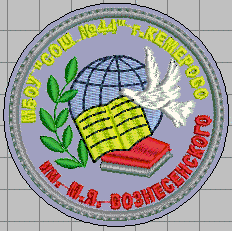 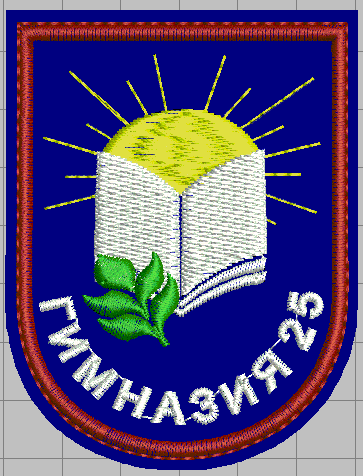 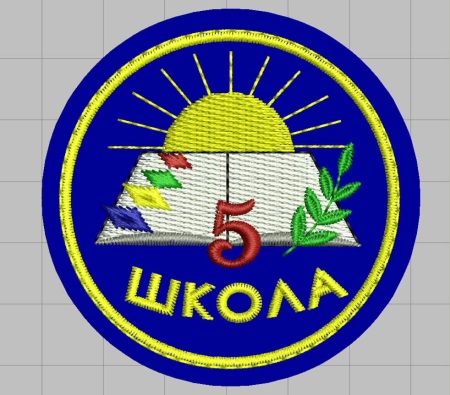 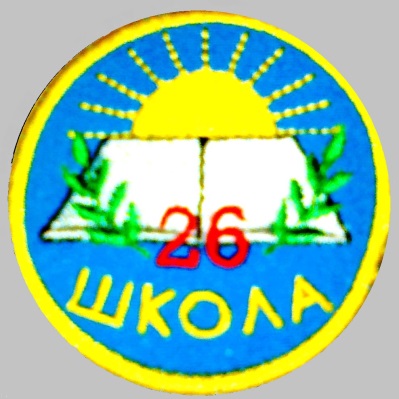 Условия предзаказа:  

Прием заявок на пошив – 
    с 1 февраля до 25 апреля

Выезд на замеры – 
    до 28 апреля 
    (1 классы – до 15 мая)

Предоплата – 100% 
    по спецценам  для школ 
    (можно разбить платежи на  
    март-апрель-до 15 мая)

Доставка  в школу – июль- август

Обмен формы по размерам 
     - август, сентябрь

Скидка малоимущим (по документам) – 7%
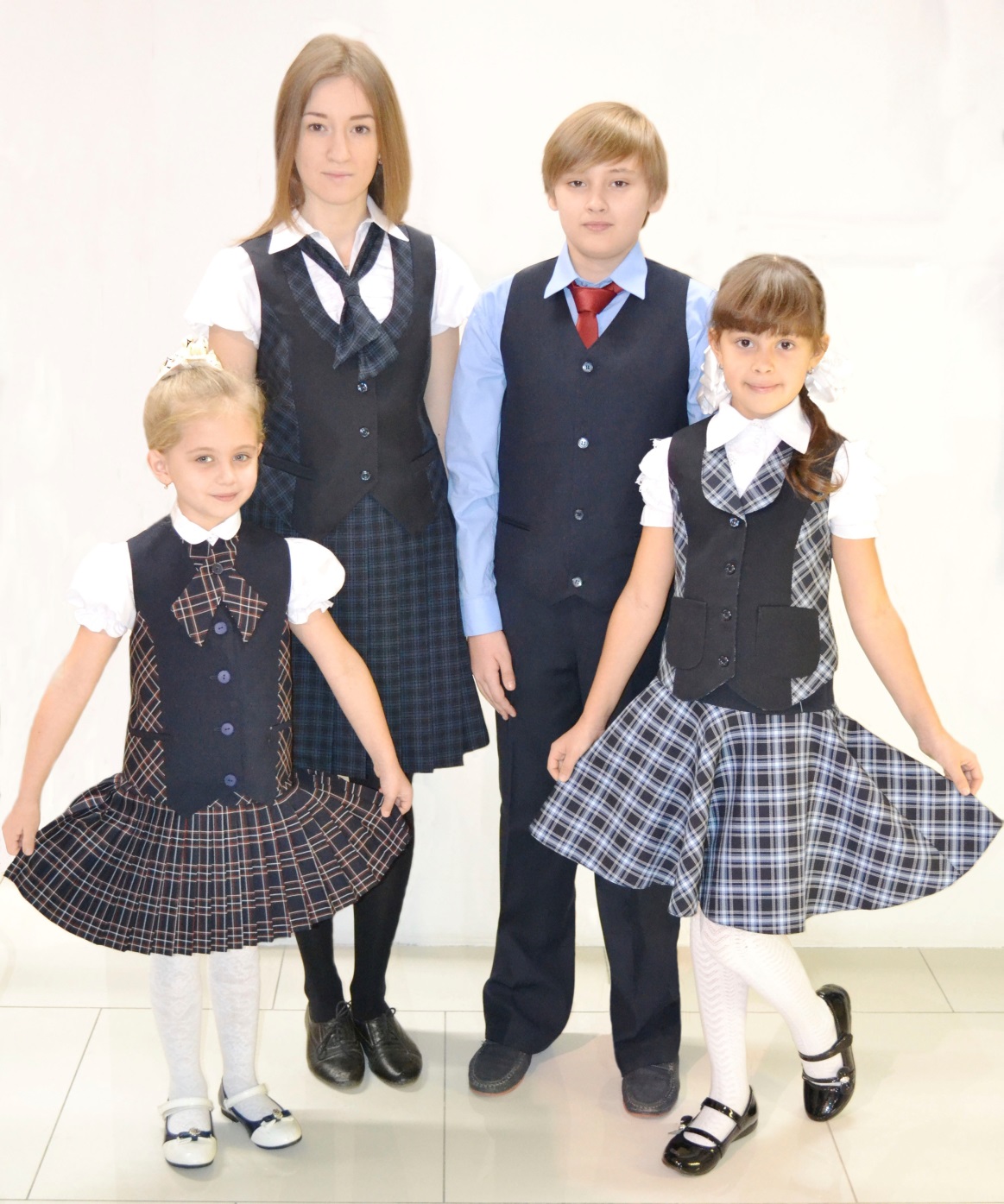 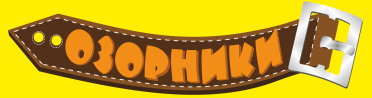 Бутики детской одежды и обуви
Школьная форма в розницу 
в Кемерово по адресам:

ТЦ «Зимняя Вишня», пр. Ленина, 35/2, 3 этаж   
      т. 8 (951) 578-66-50

ТЦ «Радуга-2», пр. Шахтеров, 54 Б, 2 этаж, 
      т. 8 (951) 578-66-40



               
                      https://vk.com/ozorniki_bt
forma-kem.ru
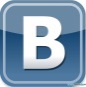 Данная презентация является собственностью ООО «Апельсин»
и не может быть использована без разрешения